Le subjonctif présent
[Speaker Notes: Nous commençons notre étude du subjonctif par le subjonctif présent.]
Formation
terminaisons du subjonctif
-e     -ions 
-es    -iez
-e      -ent
ils
entend
ent
3e personne du pluriel du présent
[Speaker Notes: Pour former le subjonctif présent, il faut prendre le verbe au présent de l’indicatif à la troisième personne du pluriel, nous enlevons la terminaison –ent et nous ajoutons à la racine les terminaisons du subjonctif : -e, -es, -e, -ions, -iez, -ent.]
Finir au subjonctif
ils
finiss
ent
que je finisse
que tu finisses
qu’il/elle/on finisse
que nous finissions
que vous finissiez
qu’ils/elle finissent
Subjonctif est introduit par la conjonction que
[Speaker Notes: Conjuguons ensemble le verbe « finir » au subjonctif présent :
Tout d’abord nous mettons le verbe à la troisième personne du pluriel, ensuite nous enlevons la terminaison –ent et nous ajoutons à la forme reçue les terminaisons du subjonctif :  
que je finisse
que tu finisses
qu’il/elle/on finisse
que nous finissions
que vous finissiez
qu’ils/elles finissent
 
Remarquez que nous venons de conjuguer toutes les formes avec la conjonction que, qu’en pensez-vous, pourquoi ? Parce que le subjonctif est généralement introduit par la conjonction que. Alors quand vous avez une phrase avec que faites attention au choix d’un mode correct : subjonctif ou indicatif.]
Changements orthographiques
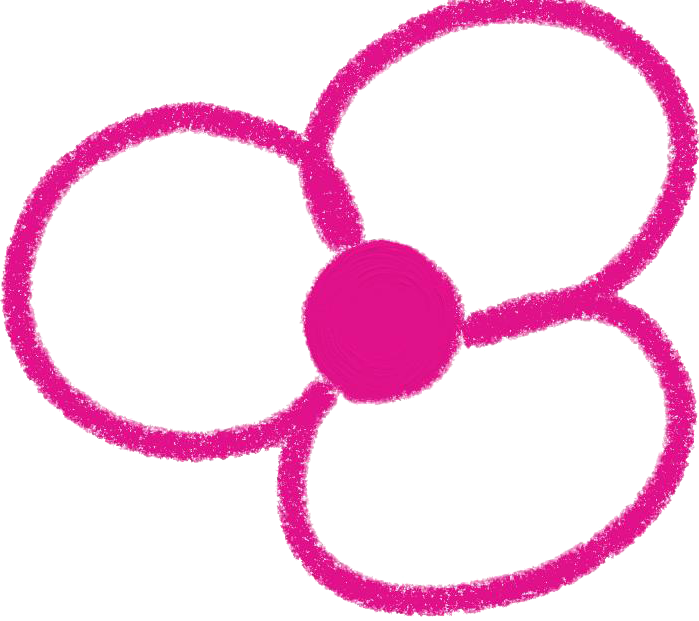 appeler, jeter
lever, mener, acheter, céder
que j’appelle
e
que je lève
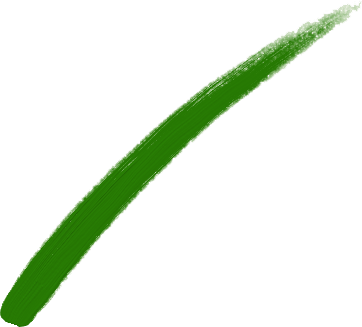 -yer
payer,nettoyer,essuyer
que j’essuie
que nous essuyions
subjonctif
[Speaker Notes: En ce qui concerne les changements orthographiques, nous suivons toujours la même règle : si la terminaison n’est pas prononcée (il s’agit des terminaisons du subjonctif -e, -es, -ent), nous ferons les mêmes changements qu’au présent :
Par exemple, lever - que je lève [e accent grave], appeler - que j’appelle [avec double l], essuyer - que j’essuie [avec i]]
Changements orthographiques II
Présent du subjonctif :
TENIR
que je tienne 
que tu tiennes
qu’elle tienne
que nous
que vous
qu’ils, elles tiennent
Présent de l’indicatif :
TENIR
je tiens
tu tiens
il, elle tient
nous tenons
vous tenez
ils tiennent
tenions
teniez
[Speaker Notes: Je voudrais aussi attirer votre attention aux certaines particularités des verbes de 3e groupe. Considérons les exemples suivants : 
Présent de l’indicatif du verbe « tenir » :
je tiens, nous tenons, ils tiennent, etc.  
 
D’après la règle générale, nous prenons la 3e personne du pluriel de ce verbe, nous enlevons –ent et nous y ajoutons les terminaisons du subjonctif :
 
que je tienne, que tu tiennes, qu’elle tienne
Pour les formes plurielles de la 1re et 2e personnes (nous et vous), nous allons suivre les mêmes alternances que nous avons au présent de l’indicatif, c’est-à-dire, nous allons dire au subjonctif présent : 
que nous tenions, que vous teniez
Et à la 3e personne du pluriel, nous revenons à la forme de départ : 
qu’elles tiennent]
Verbes avec alternance
tenir			que je tienne		que nous tenions
venir			que je vienne		que nous venions
mourir		que je meure		que nous mourions
fuir			que je fuie			que nous fuyions
recevoir 		que je reçoive		que nous recevions
voir			que je voie			que nous voyions
devoir 		que je doive		que nous devions
prendre 		que je prenne		que nous prenions
traire 			que je traie			que nous trayions
croire 		que je croie		que nous croyions
boire			que je boive		que nous buvions
tenir			que je tienne		que nous tenions
venir			que je vienne		que nous venions
mourir		que je meure		que nous mourions
fuir			que je fuie			que nous fuyions
recevoir 		que je reçoive		que nous recevions
voir			que je voie			que nous voyions
devoir 		que je doive		que nous devions
prendre 		que je prenne		que nous prenions
traire 			que je traie			que nous trayions
croire 		que je croie		que nous croyions
boire			que je boive		que nous buvions
[Speaker Notes: Les verbes qui ont cette alternance dans la conjugaison au présent de l’indicatif et du subjonctif présent sont les suivants :
tenir 		que nous venons d’analyser
venir		que je vienne	que nous venions
mourir	que je meure	que nous mourions
fuir		que je fuie		que nous fuyions
recevoir 	que je reçoive	que nous recevions
voir		que je voie		que nous voyions
devoir 	que je doive		que nous devions
prendre 	que je prenne	que nous prenions
traire 		que je traie		que nous trayions
croire 		que je croie		que nous croyions
et finalement,
boire		que je boive		que nous buvions]
Avoir et être au subjonctif
AVOIR 
que j’aie
que tu aies
qu’il ait  
que nous ayons
que vous ayez
qu’elles aient
ÊTRE
que je sois
que tu sois
qu’il soit
que nous soyons
que vous soyez
qu’elles soient
[Speaker Notes: Comme d’habitude en français, nous avons des exceptions à la règle générale : 
Nous allons employer les formes spéciales pour le subjonctif présent pour les deux verbes les plus utilisés en français : avoir et être. 
Conjuguons tout d’abord le verbe « avoir » au subjonctif présent :  
que j’aie
que tu aies
qu’il ait  
que nous ayons
que vous ayez
qu’elles aient 
Faites attention à la conjugaison spécifique du verbe avoir au subjonctif. À la troisième personne du singulier (il, elle, on) il y a un « t ». À la 1re et 2e personnes du pluriel (nous et vous) nous n’observons pas de « i » dans la terminaison du subjonctif, nous avons seulement « y ».
Conjuguons maintenant le verbe « être » : 
que je sois
que tu sois
qu’il soit
que nous soyons
que vous soyez
qu’elles soient
Pour ce qui est du verbe « être », nous observons au singulier les terminaisons exceptionnelles : -s, -s, -t. De même qu’avec « avoir » nous observons « y » à la 1re et 2e personnes du pluriel (nous et vous) (il n’y a pas de « i »).]
Verbes irréguliers
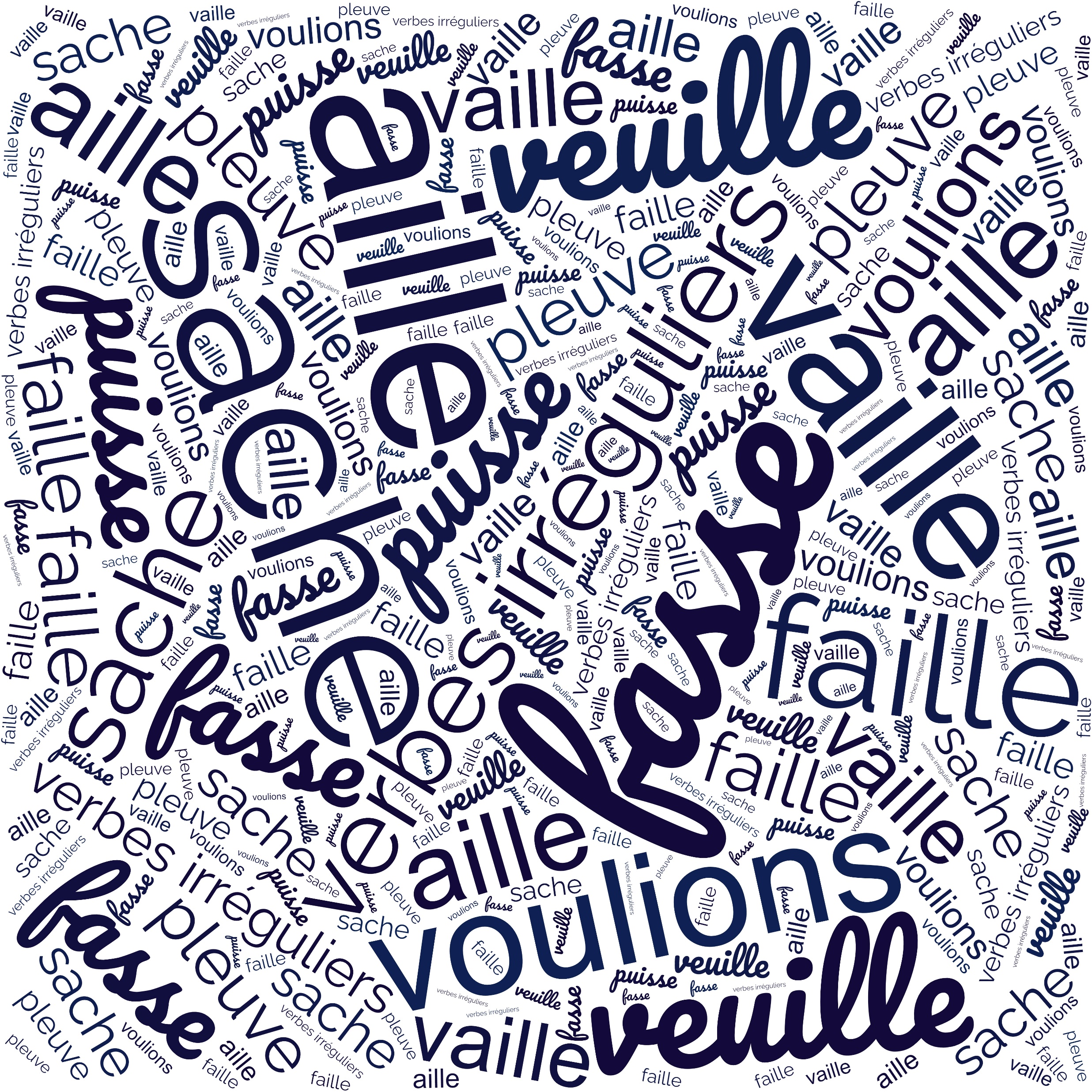 faire – que je fasse
pouvoir – que je puisse
savoir – que je sache
valoir – que je vaille 
falloir – qu’il faille
pleuvoir – qu’il pleuve
aller – que j’aille
vouloir – que je veuille, que nous voulions,
faire – que je fasse
pouvoir – que je puisse
savoir – que je sache
valoir – que je vaille 
falloir – qu’il faille
pleuvoir – qu’il pleuve
aller – que j’aille
vouloir – que je veuille, que nous voulions,
qu’ils veuillent
qu’ils veuillent
[Speaker Notes: Pour les autres verbes irréguliers nous ne changeons pas la terminaison, ils ont seulement la forme irrégulière : 
faire – que je fasse
pouvoir – que je puisse
savoir – que je sache
valoir – que je vaille 
falloir – qu’il faille
pleuvoir – qu’il pleuve
aller – que j’aille
vouloir – que je veuille, que nous voulions, qu’ils veuillent
(faites attention aux alternances des voyelles pour ce verbe)]